Les 2. Wat kost het
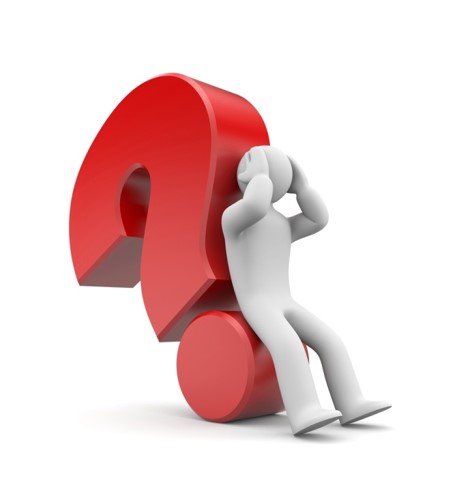 Van kosten naar prijs
						Eerst verdien modellen
We willen wat verdienen maar welk model kiezen we (1)?
Het abonnementsmodel (voorbeelden, wie?)
Bloemon
Hello fresh
Dat is een vast bedrag over een bepaalde periode. Je krijgt elke periode een pakketje met een bepaalde waarde. De klant wordt eigenaar van het product.
Wat is het voordeel voor de klant?

Lease model (Voorbeelden, wie?)
auto lease
Puppy lease
Leasen van landbouwvoertuigen
Klant betaald voor het gebruik van het product. Gebruikt de klant het niet, dan betaald hij ook niets. De klant is geen eigenaar van het product.
Wat is het voordeel voor de klant?
We willen wat verdienen maar welk model kiezen we (2)?
Het Freemiummodel (nog nooit van gehoord..!..? En toch ken je het)
De klant krijgt het eerste deel voor weinig of voor niets. (herkent iemand dit al?)
Voorbeelden zijn spelletjes/games waar je maar paar levels kunt spelen
Serie boekjes met tekenfilm “er was eens” over het lichaam en daarbij kreeg je onderdelen
Spotify, met reclame gratis zonder moet je betalen
Strategisch samenwerken
Daar betrek je de klant (of leverancier) bij het ontwikkelen van je product of dienst. Daardoor krijgt de klant precies wat hij wil, want je stelt samen de eisen voor het product of dienst op.
Voorbeelden zijn het bouwen van een huis samen met een architect
Het ontwerpen van een tuin samen met een landschapsarchitect
Het trainen van blinde geleide honden
De simpelste versie “retail”: ik koop in en verkoop het met winst.
Voordeel ik kan zelf kiezen welk product of dienst ik inkoop en verkoop
Nadeel wie is mijn klant, de klant moet maar net dat zoeken wat jij in de aanbieding hebt
MAAR WAT KOST DAT EN WAT LEVERT HET OP?
Stel ik weet dat de klanten op een bepaalde dag in het jaar oliebollen willen
Dan zijn er twee opties: 	A ik koop kant en klaar de oliebollen in of
B ik maak ze zelf
Optie A inkoop is per oliebol €0,19 per stuk
Optie B ik koop meel €0,29 per kilo, gist €0,02 per eenheid, melk €0,50 per liter
	rozijnen €1,50 per kilo en olie €0,60 per liter. Gas kost slechts €1,00 om alle 	oliebollen te maken. Het voorbereiden kost mij een half uur a €20 per uur.
	voor 100 oliebollen heb ik 1 kilo meel, twee eenheden gist, 1,5 liter melk, 0,5 	liter olie en een kwart kilo aan rozijnen nodig
Reken uit welke optie mij het meeste geld oplevert als ik bereken dat ik 1000 oliebollen verkoop en ze kosten in de verkoop 10 voor €6 (voor het gemak alleen per 10)
Rekenschema optie B
Kosten ingrediënten
Kosten arbeidsloon +
Kosten voorbereiding ofwel de bedrijfskosten
Winstopslag is 30% + (dit is de minimale opslag)
Dit is minimale verkoopprijs

Welke optie levert mij het meeste op. Werk dit uit en controleer je berekening bij een klasgenoot. 
Maak de berekening digitaal (Word of Excel) want dit is één van de “portfolio” opdrachten die ingeleverd worden.
Hoe zit dat met de korting?
De zaken lopen goed, maar tegen de avond heb ik, met nog een half uur te gaan, nog 80 oliebollen over.
Hoeveel korting in €’s mag ik bij beide opties geven zodat ik nog net geen verlies op de oliebollen maak (ik verkoop ze dus tegen kostprijs). 

Maak nu voor beide opties een berekening en sla die op in het zelfde bestand van de vorige berekening


Dit is een onderdeel van Myspot met het boekje “Marketingplan bedenken”
Lees dit boekje door, want voor de eindtoets worden hier vragen uit gehaald en een aantal onderdelen kennen jullie al.